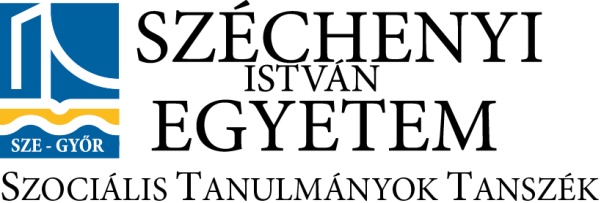 Főcím
Alcím
További leírás ha szükséges
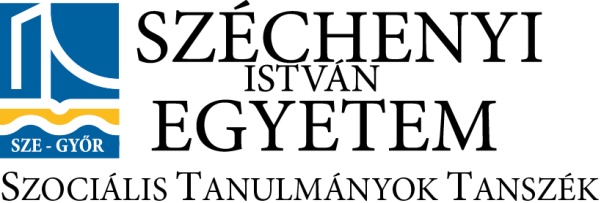 2
Dátum: 2016.11.10.
Előadó: Dr. Minta Katalin egyetemi docens
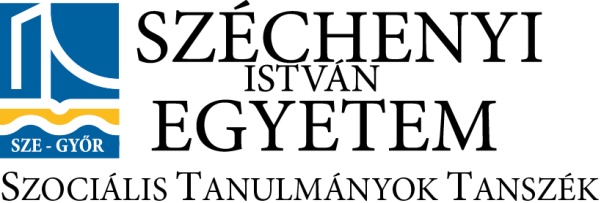 3
Dátum: 2016.11.10.
Előadó: Dr. Minta Katalin egyetemi docens
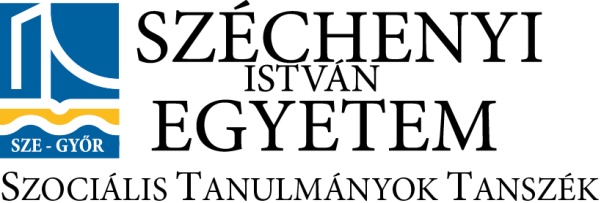 4
Dátum: 2016.11.10.
Előadó: Dr. Minta Katalin egyetemi docens
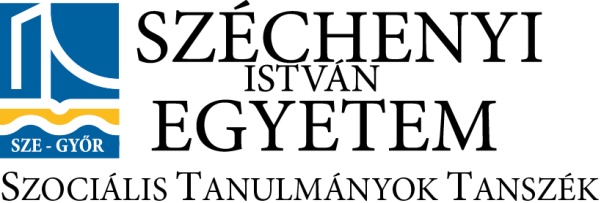 5
Dátum: 2016.11.10.
Előadó: Dr. Minta Katalin egyetemi docens